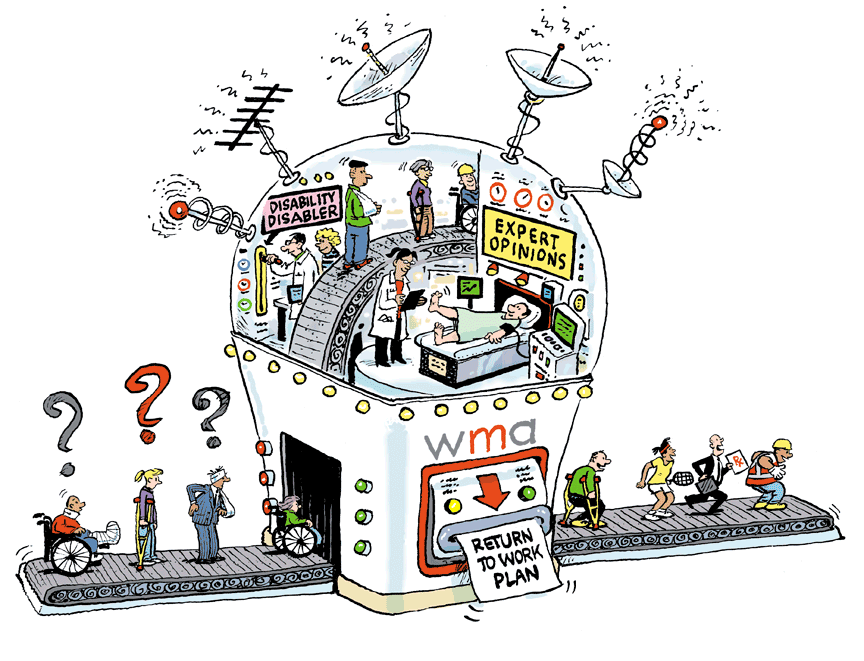 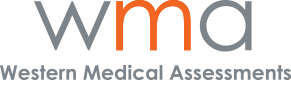 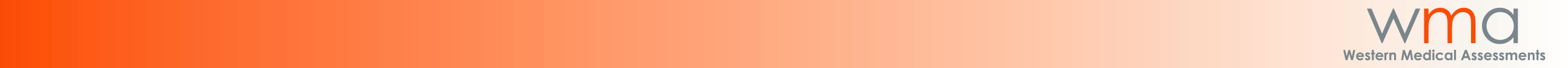 Getting Truckers Back to Work (and Potholes to Avoid!)
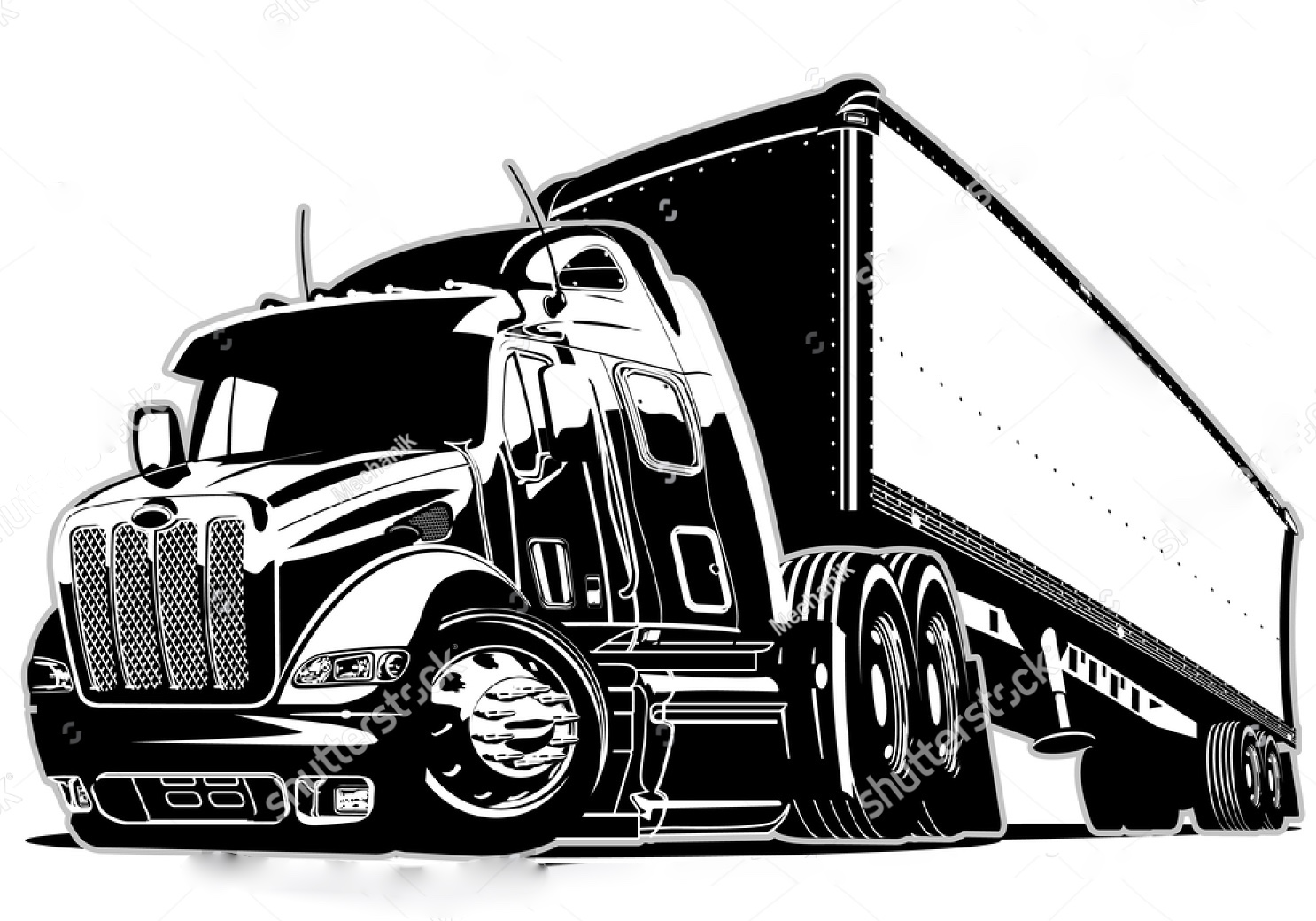 Dr. Roger Hodkinson
CEO/Medical Director
Western Medical Assessments
Edmonton
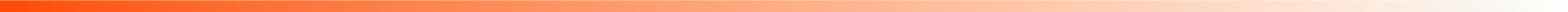 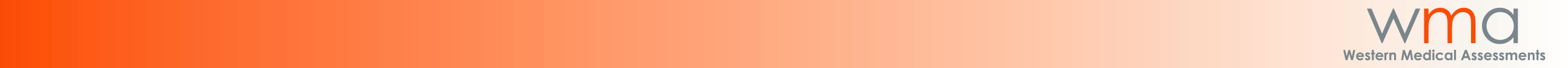 Stuff We’ll Cover
What is RTW?
Why is early RTW Important?
Management Options
Medical Assessments
Purposes
Types
When to use
WCB issues
Medicalization and how to avoid it
Narcotics and Marijuana abuse
The ‘3 Ps’
General Principles
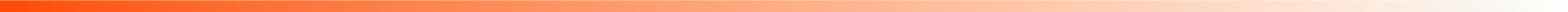 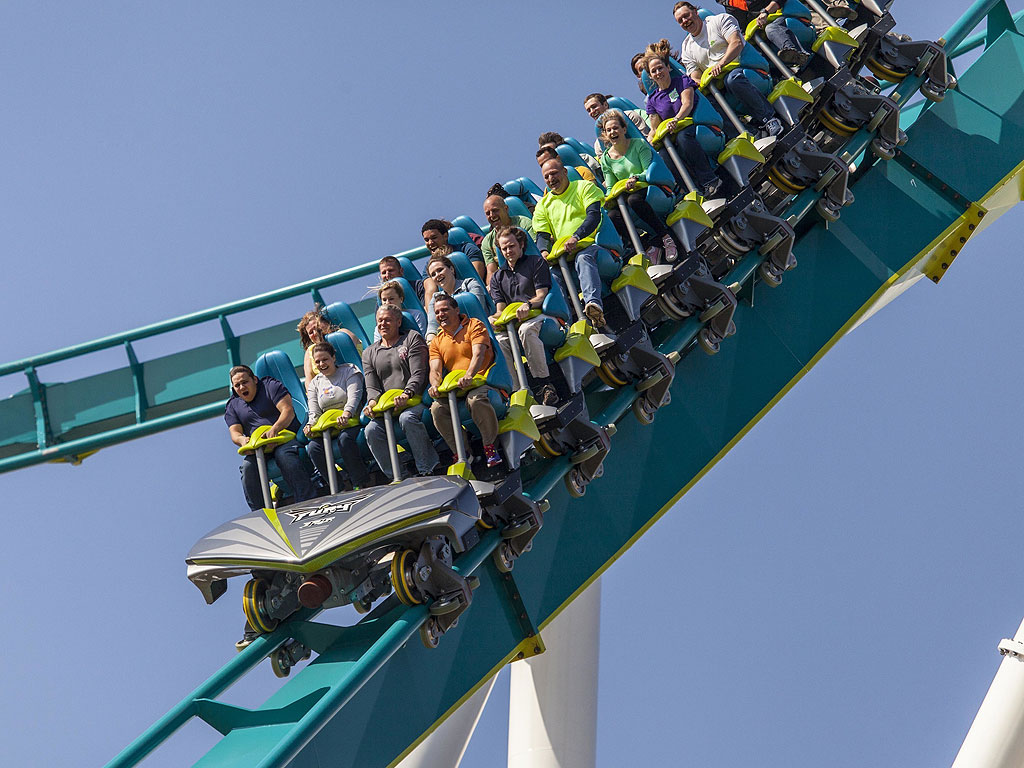 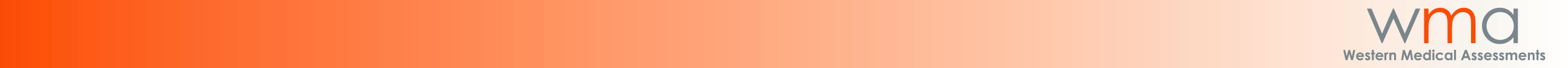 What is Return To Work?
RTW: A planned process to manage the impact of disability                 
       in a workplace 
 	Sometimes alternate or modified work (temporary or 	permanent) is necessary with a progression to pre-injury 	work
  Studies show the longer someone is off work, the less likely 	he or she is to ever return
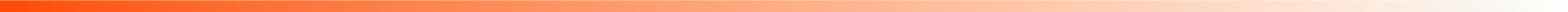 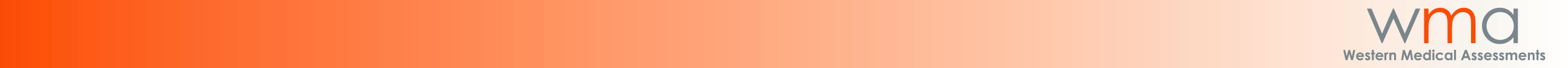 Why is early RTW important?
Decreases lost time = $ saved
 Improves productivity = $ saved
 Reduces hiring/training costs = $ saved
 Decreases WCB premium costs = $ saved
 Decreases LTD insurance costs = $ saved
 Enhances employee’s self-esteem =  
 Enhances company’s integrity = 
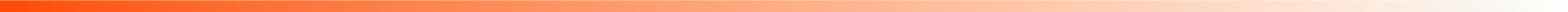 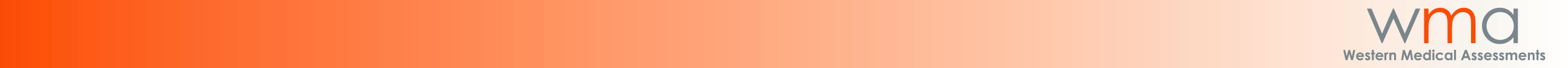 Disability = $$$ Lost
$17 billion per year -- loss to Canada’s economy from absenteeism                      
              -- Conference Board of Canada, 2013 --

Mental illness is the leading cause of disability in Canada
More than 500,000 Canadians miss work each week because of mental illness
Mental Illness causes:
More than 30 per cent of disability claims 
More then 70 per cent of disability costs 	
Disability cost for mental illness is twice that of physical illness
                -- Mental Health Commission of Canada --
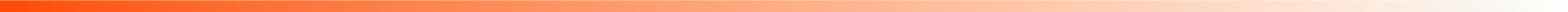 [Speaker Notes: 500,000 absences / week
• approximately 355,000 disability cases due to mental and/or behavioral disorders
• approximately 175,000 full-time workers absent from work due to mental illness]
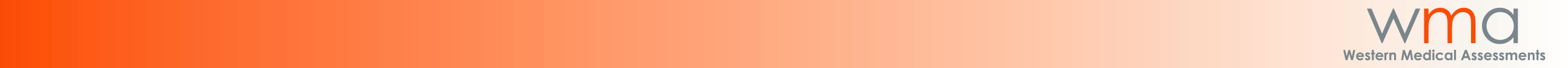 Mental Illness
Mental illness: leading cause of disability in Canada
More than 500,000 Canadians miss work each week because of mental illness
Mental Illness causes:
More than 30 per cent of disability claims 
More then 70 per cent of disability costs 	
Disability cost for mental illness is twice that of physical illness
       (Source: Mental Health Commission of Canada)
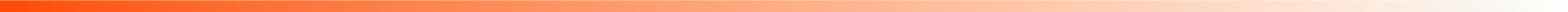 [Speaker Notes: 500,000 absences / week
• approximately 355,000 disability cases due to mental and/or behavioral disorders
• approximately 175,000 full-time workers absent from work due to mental illness]
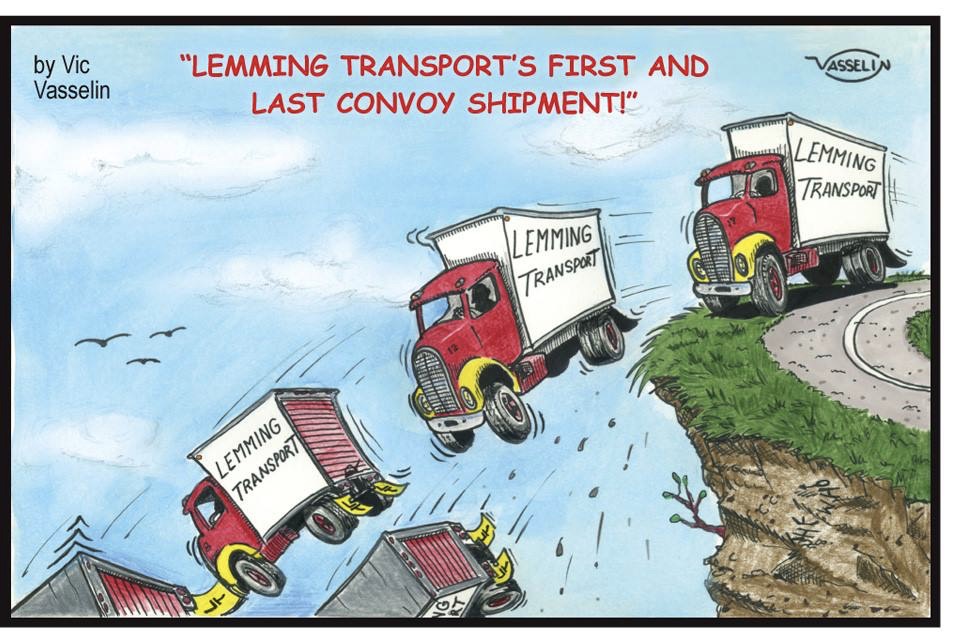 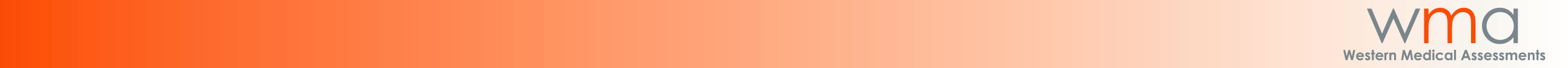 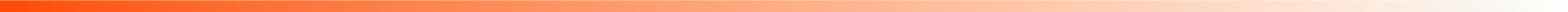 [Speaker Notes: 500,000 absences / week
• approximately 355,000 disability cases due to mental and/or behavioral disorders
• approximately 175,000 full-time workers absent from work due to mental illness]
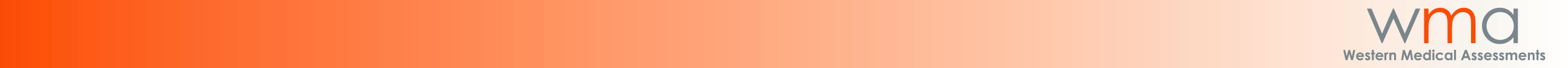 “More important than the quest for certainty is the quest for clarity.”François Gautier
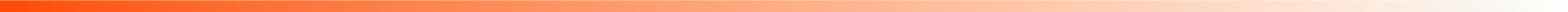 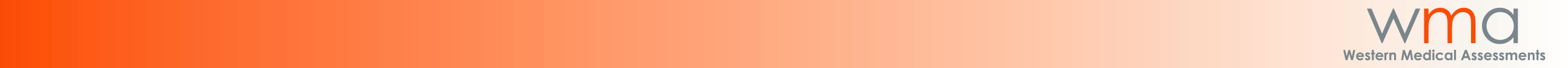 RTW: Option #1
Accept the Family Physician (GP) disability note at face-value
Is it plausible?
Is there an evidence-based program for RTW?
When contemplating RTW ask the GP: 
Restrictions/limitations?
Is it safe?
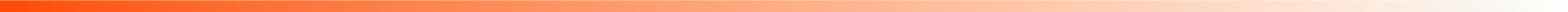 [Speaker Notes: 500,000 absences / week
• approximately 355,000 disability cases due to mental and/or behavioral disorders
• approximately 175,000 full-time workers absent from work due to mental illness]
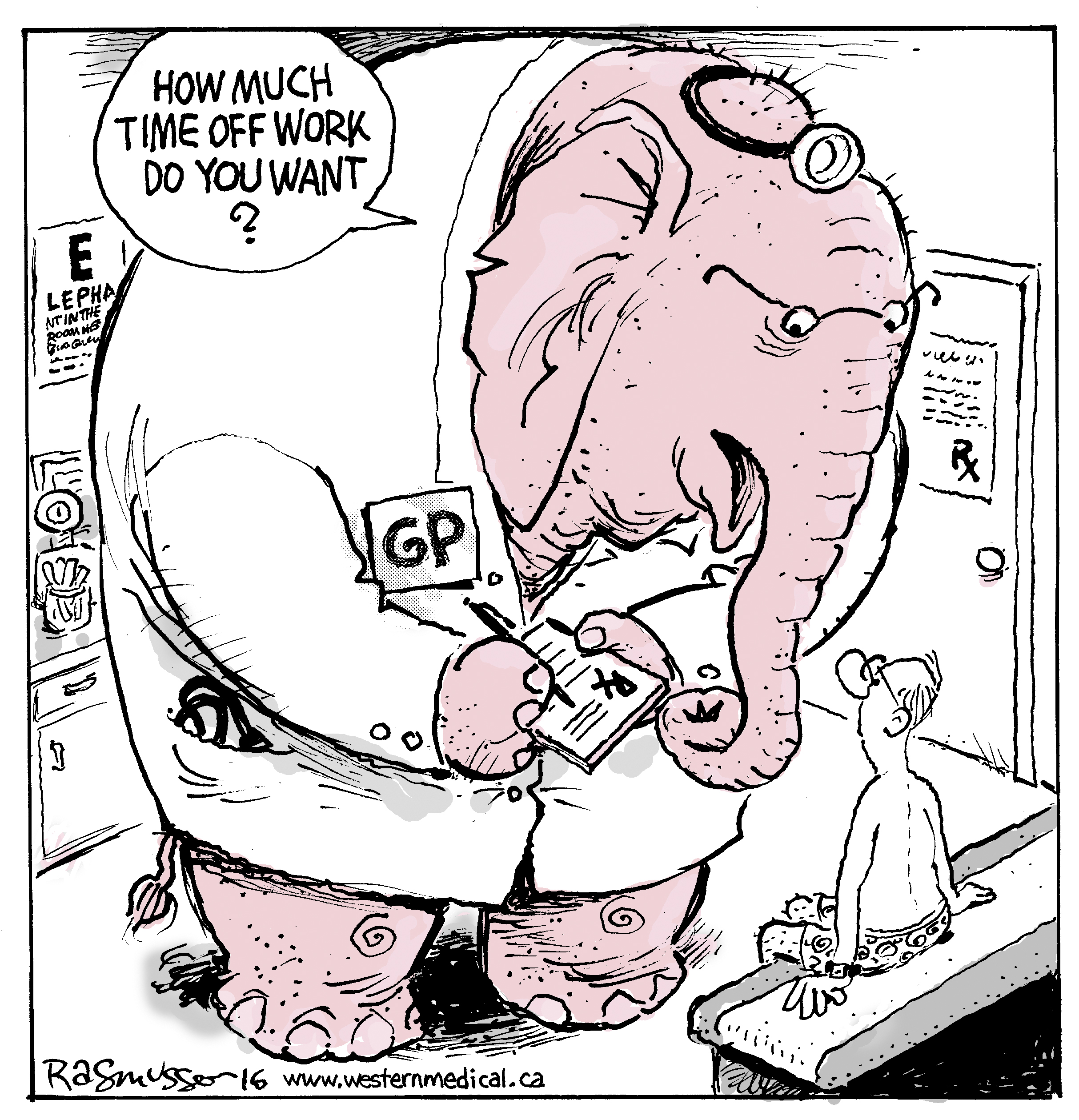 [Speaker Notes: 500,000 absences / week
• approximately 355,000 disability cases due to mental and/or behavioral disorders
• approximately 175,000 full-time workers absent from work due to mental illness]
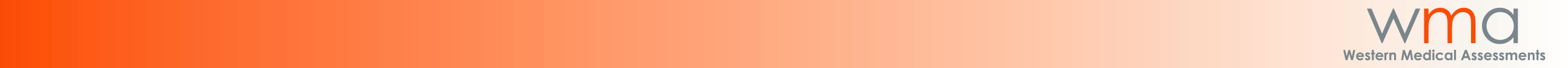 RTW: Options #2
Wait for referral to specialist in the Public health system
Private health system; but how do you access?
Offload to ‘case monitoring’ company
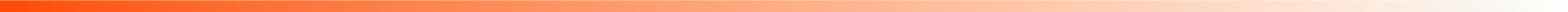 [Speaker Notes: 500,000 absences / week
• approximately 355,000 disability cases due to mental and/or behavioral disorders
• approximately 175,000 full-time workers absent from work due to mental illness]
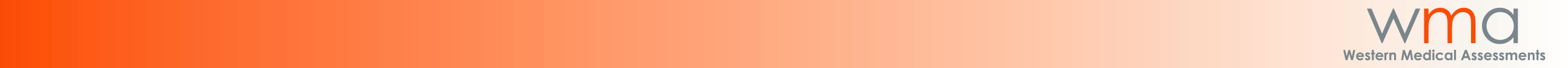 RTW: Option #3
OR … take control with Active Case Management
Information gathering is vital
Informal consultation with an IME company
Early intervention with an independent assessment
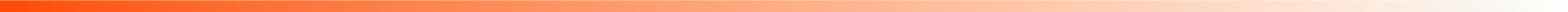 [Speaker Notes: 500,000 absences / week
• approximately 355,000 disability cases due to mental and/or behavioral disorders
• approximately 175,000 full-time workers absent from work due to mental illness]
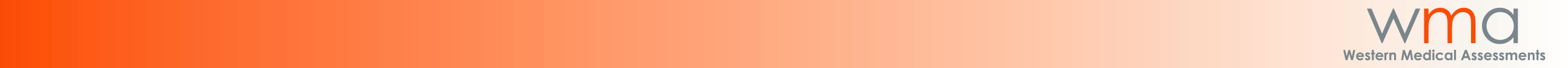 TYPES of Medical Assessments
Independent Medical Examination (IME)
Performed by a physician specialist to determine diagnosis, causation, impairment, recommended treatment and prognosis
Tele-IMEs for psychiatric conditions
       Claimant is remote; linked up by secure video portal to a psychiatrist in Edmonton
Functional Capacity Examination (FCE)
Performed by an occupational therapist or physiotherapist to determine degree of disability relative to the job description and recommend a safe RTW plan
Medical File Review (Document Review)
Performed by pertinent physician specialist in response to specific case management questions
No examination performed
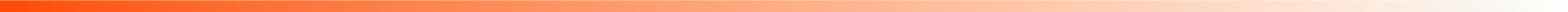 [Speaker Notes: Many other types of medical assessments:
Job Demands Analysis
Cost of Future Care Assessment
Neuropsychological Assessments]
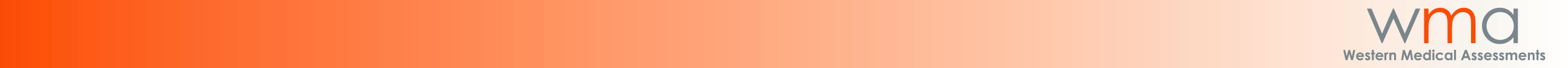 PURPOSES of Medical Assessments #1
Rule OUT disease
Impossibility of proving an absence
Judgment: avoid further medicalization
Rule IN disease
Pre-event
Records: especially GPs
Return to pre-event condition
Post-event Injuries
 Expediency
By-pass GP referral and public health system
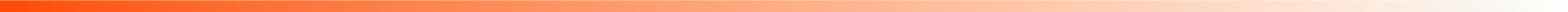 [Speaker Notes: Many other types of medical assessments:
Job Demands Analysis
Cost of Future Care Assessment
Neuropsychological Assessments]
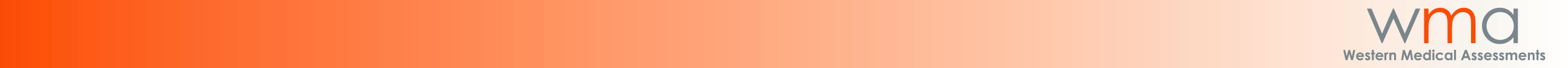 PURPOSES of Medical Assessments #2
Diagnosis
Causation
Impairment / Disability
Prognosis for safe RTW
Investigation / Treatment Recommendations
Barriers
Credibility / Malingering
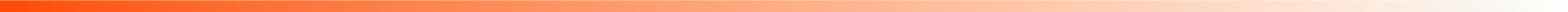 [Speaker Notes: Many other types of medical assessments:
Job Demands Analysis
Cost of Future Care Assessment
Neuropsychological Assessments]
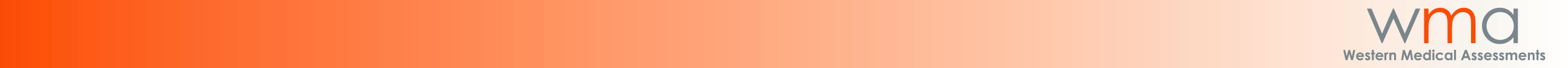 WHEN to use an IME
STD LTD transition
Off work for 10+ weeks
Causation in doubt
Disputed rehab plan | Avoidance of ‘medicalization’
Safety for RTW
WCB Appeals 
Cost-effective fast-track to a specialist
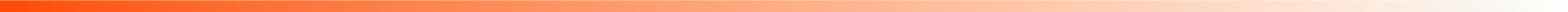 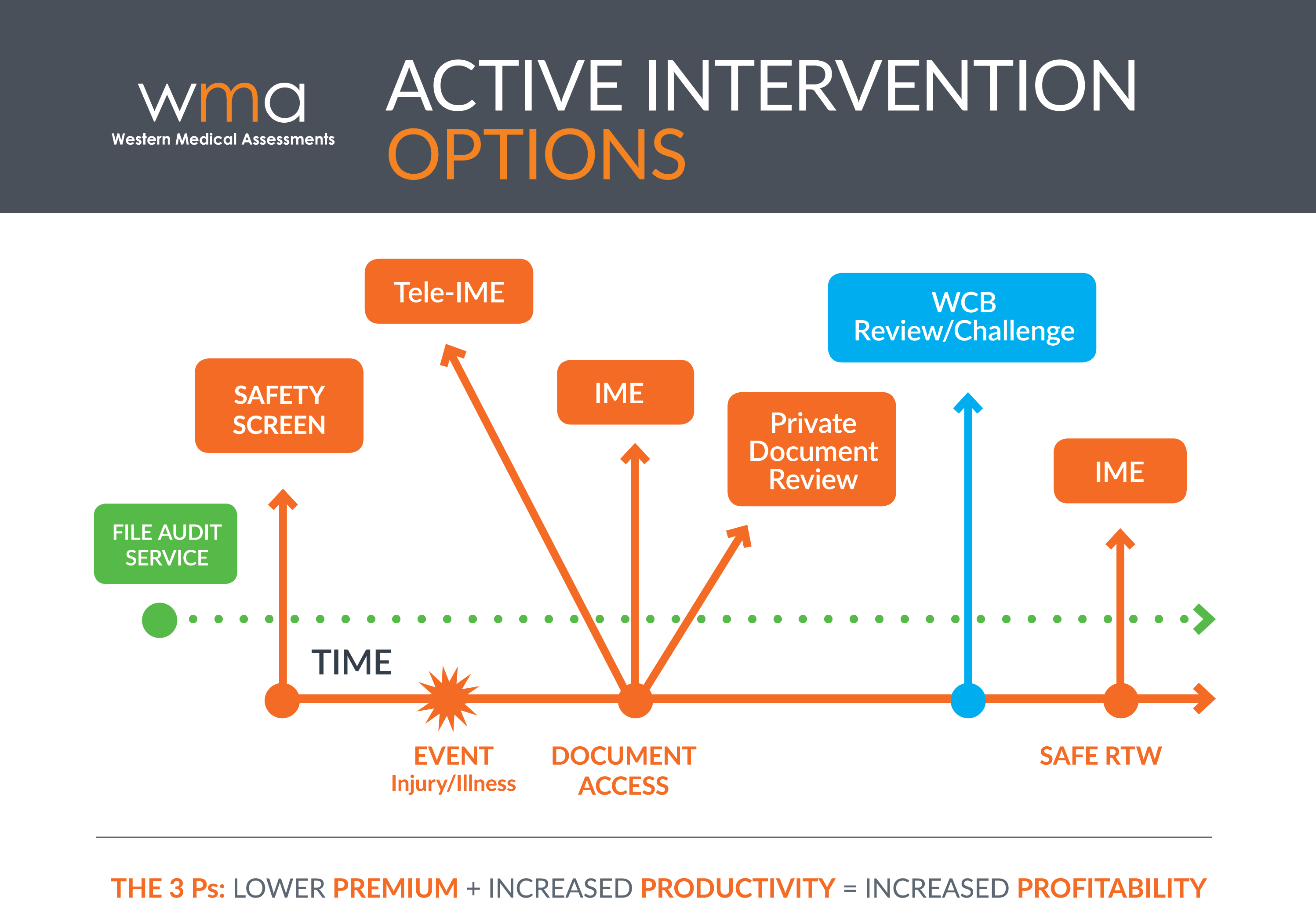 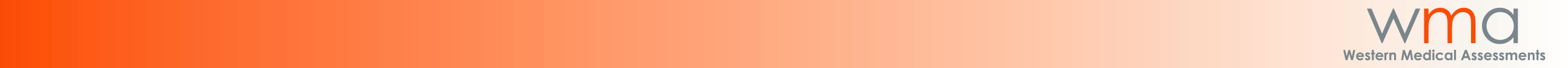 FCE Basics
By an Occupational Therapist or Physiotherapist
Examination for Disabilities Based on Job Description
Translation of Impairment into Functional Disability 
Best Effort? >>> Malingering?  Termination?
Recommended Active Treatment Program
Clinic-based vs. Home-based 
Safe RTW Plan: F/T, P/T, Graduated, Modified Duties
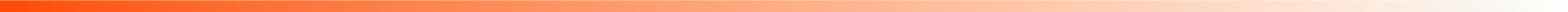 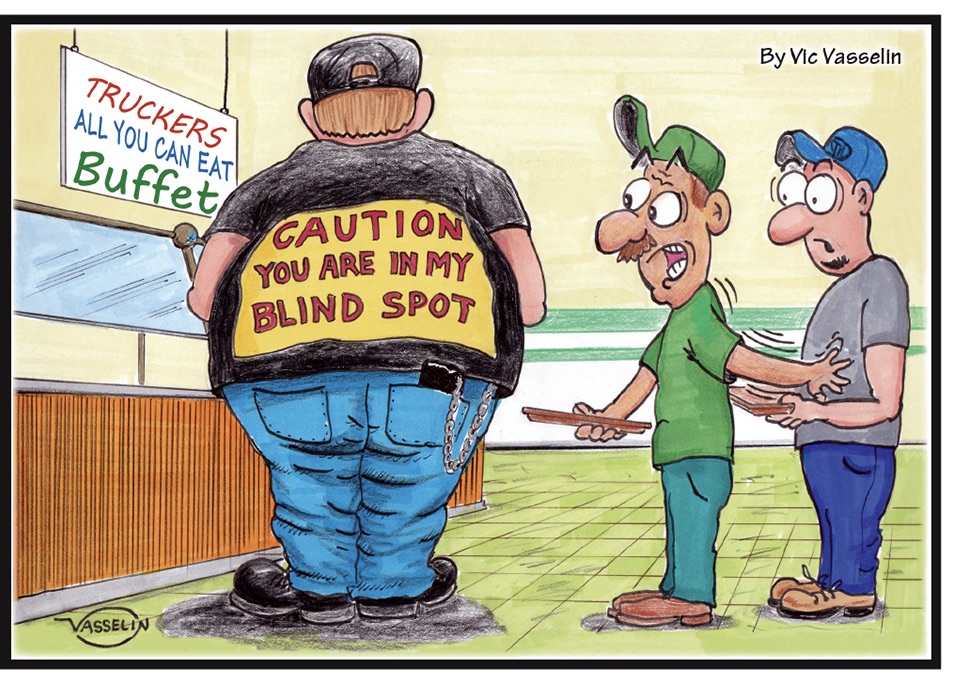 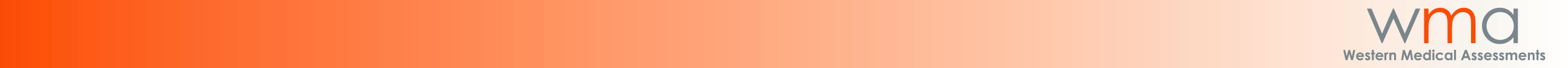 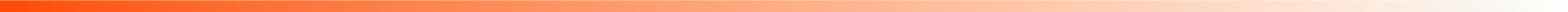 [Speaker Notes: 500,000 absences / week
• approximately 355,000 disability cases due to mental and/or behavioral disorders
• approximately 175,000 full-time workers absent from work due to mental illness]
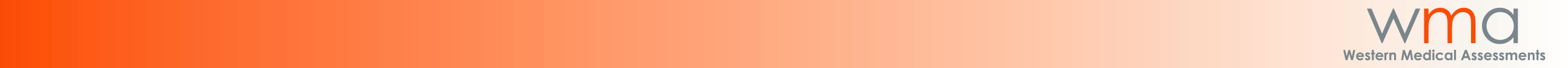 Document Review Basics
Limited # of questions, typically:

Probable Diagnosis
Causation 
Plausibility of Mechanism of Injury (e.g. WCB Claim)
Treatment Options
RTW Estimate
Prognosis
Barriers to Recovery
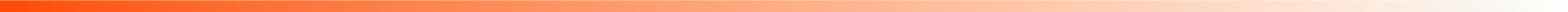 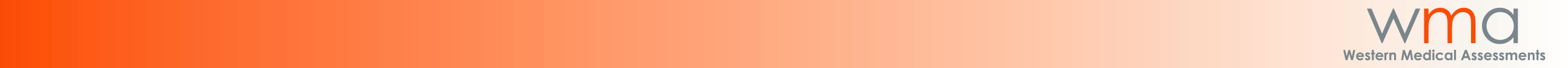 Document Review vs. IME
More documentation is better than less
Is it current?
Private opinion
Distant experts
Caveats
No access to NetCare or caregivers
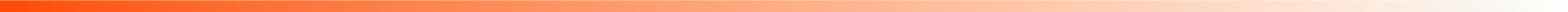 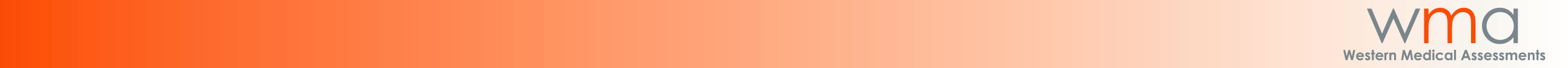 WCB Challenges
WCB decisions can be successfully challenged with expert medical support
Early documentation!
Plausibility of causation
Role of pre-existing disease
Exacerbation vs. Aggravation
Post-event injuries
Recovery time
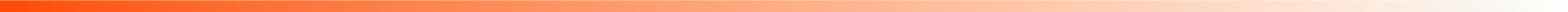 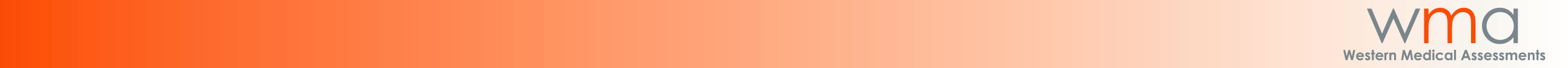 Safe RTW
IME
 FCE
 Document Review
 Implementation:
 Information to the GP --  ‘Evidence-based Empathy’
 Consultant to manage the interaction of employer/employee/carrier/GP such as Impact HR
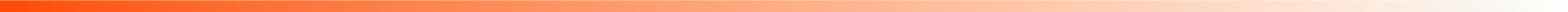 [Speaker Notes: 500,000 absences / week
• approximately 355,000 disability cases due to mental and/or behavioral disorders
• approximately 175,000 full-time workers absent from work due to mental illness]
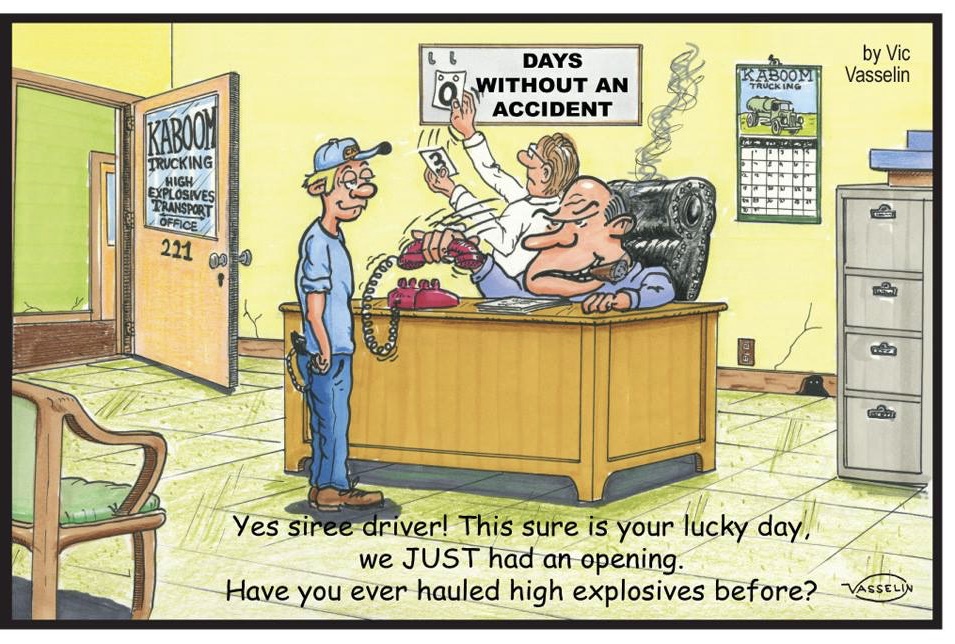 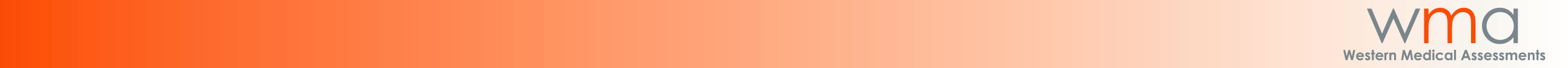 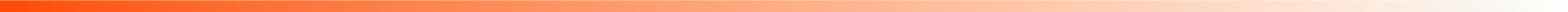 [Speaker Notes: 500,000 absences / week
• approximately 355,000 disability cases due to mental and/or behavioral disorders
• approximately 175,000 full-time workers absent from work due to mental illness]
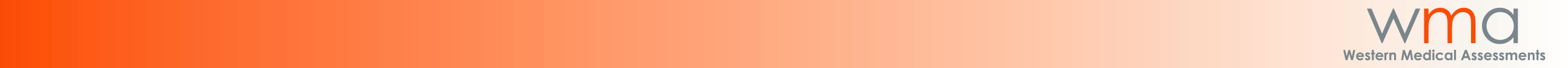 Medicalization
GP
Chiropractor /Physiotherapy
Family / Society / Internet
Lawyers
3rd, 4th, 5th opinions: ‘Mayo Clinic Syndrome’
“If you have to prove you are ill you can’t get well.” 
(Dr. Hadler, US Rheumatologist)
No surgery unless corroborating symptoms, signs and imaging
First, Do No Harm!
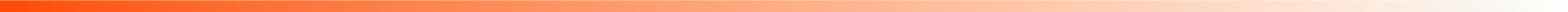 [Speaker Notes: 500,000 absences / week
• approximately 355,000 disability cases due to mental and/or behavioral disorders
• approximately 175,000 full-time workers absent from work due to mental illness]
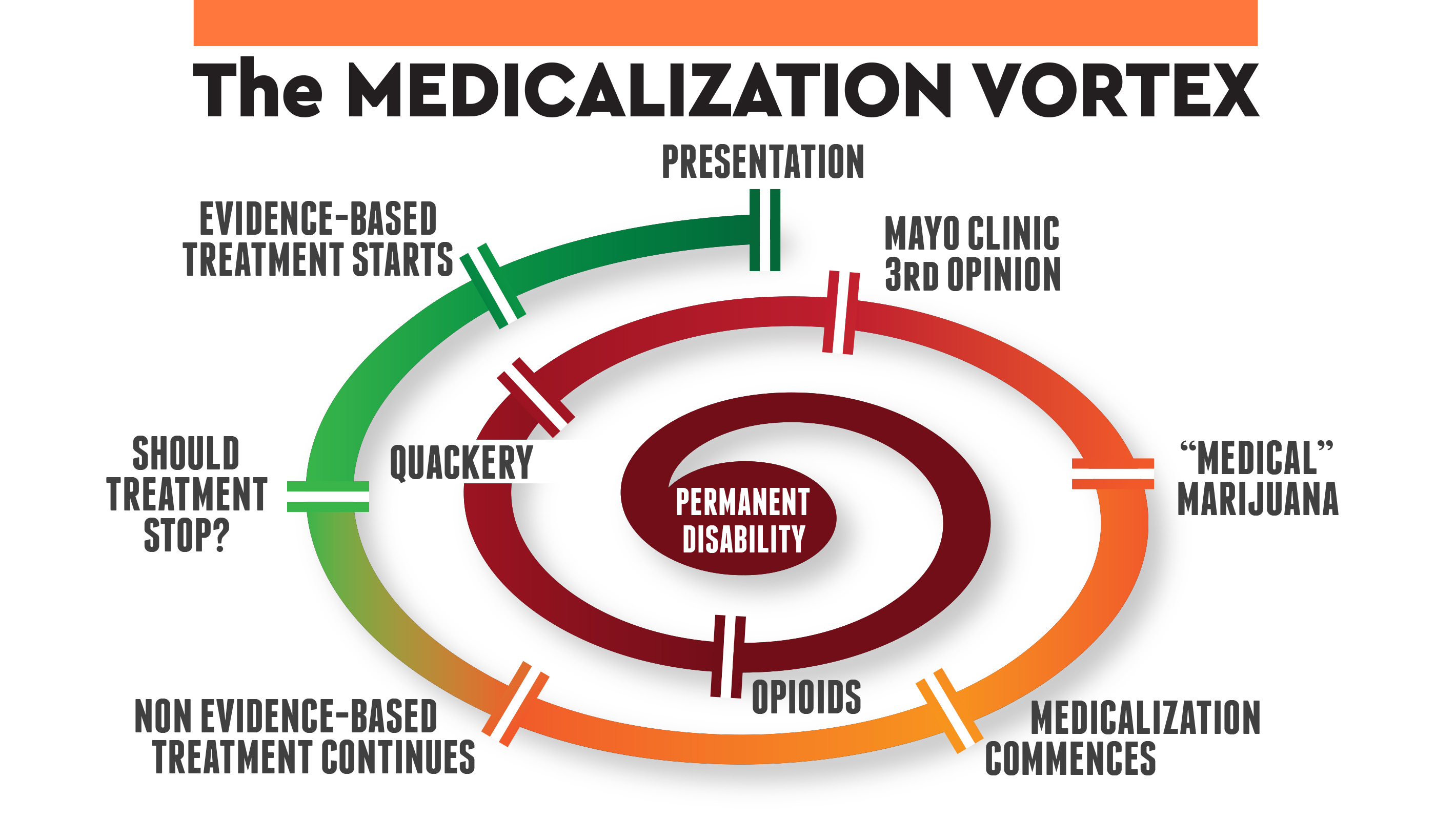 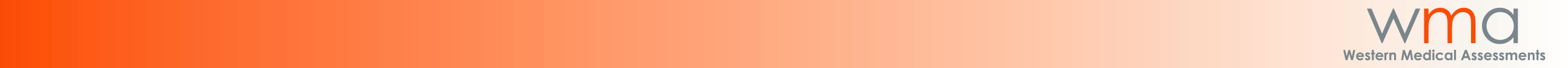 Marijuana
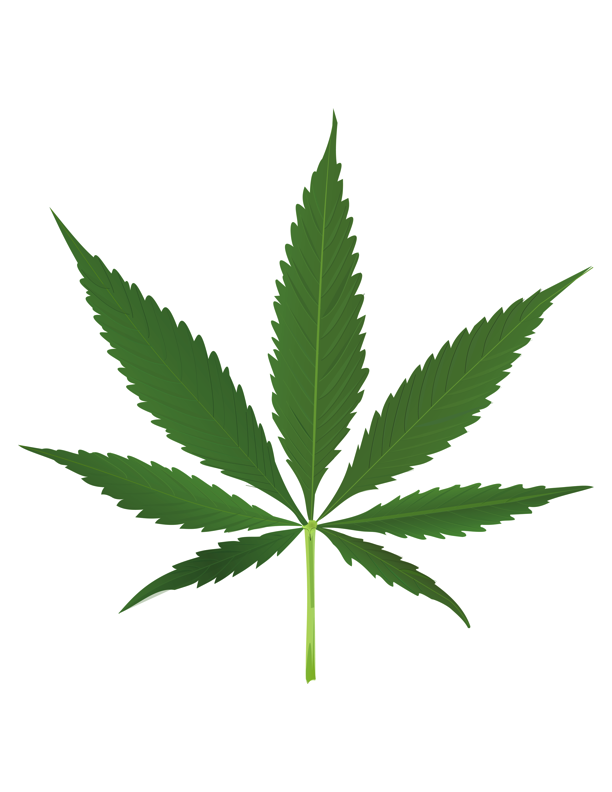 ‘Medical cannabinoid use should be limited; there is a potential restricted use for a small subset of medical conditions’

Simplified guideline for prescribing medical cannabinoids in primary care 
Canadian Family Physician, February 2018
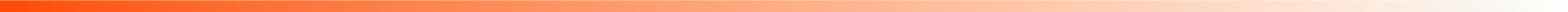 [Speaker Notes: 500,000 absences / week
• approximately 355,000 disability cases due to mental and/or behavioral disorders
• approximately 175,000 full-time workers absent from work due to mental illness]
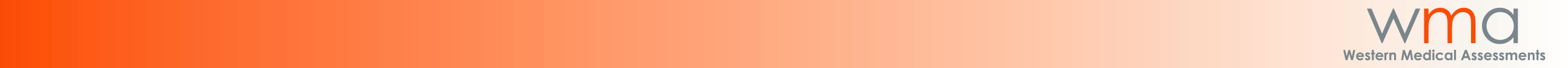 Marijuana (cont.)
Indications
 Position of the CMA and Canada Health
 Latest dope on the regulatory framework
 DATAC resource
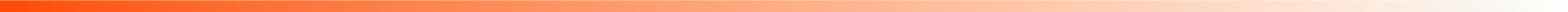 [Speaker Notes: 500,000 absences / week
• approximately 355,000 disability cases due to mental and/or behavioral disorders
• approximately 175,000 full-time workers absent from work due to mental illness]
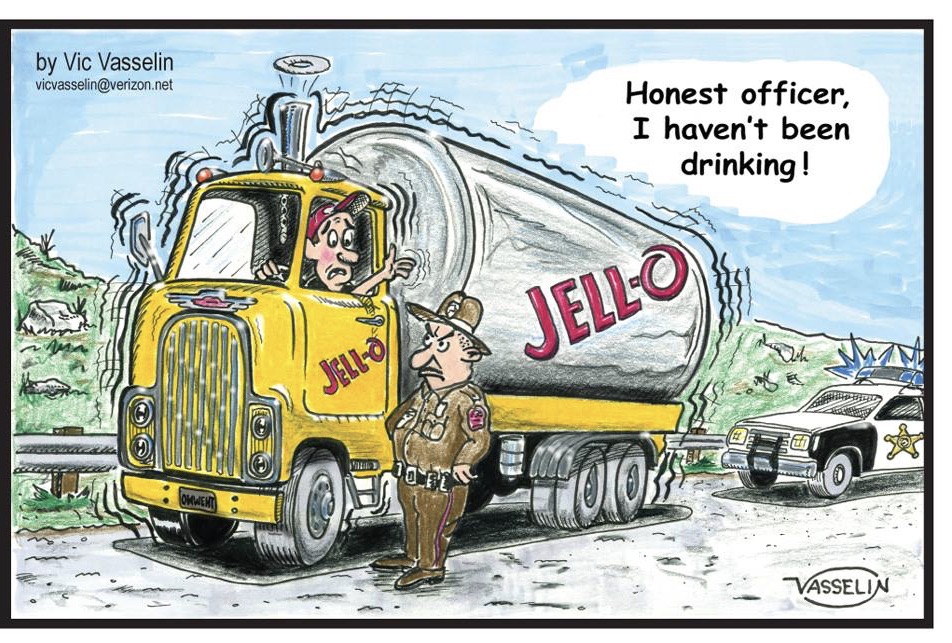 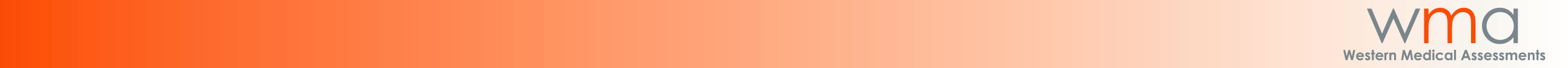 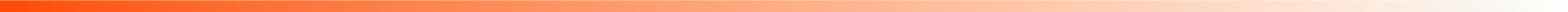 [Speaker Notes: 500,000 absences / week
• approximately 355,000 disability cases due to mental and/or behavioral disorders
• approximately 175,000 full-time workers absent from work due to mental illness]
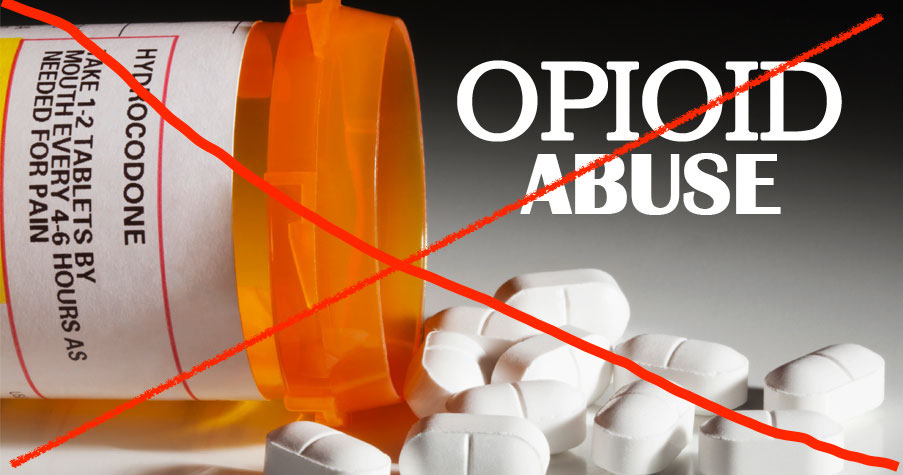 [Speaker Notes: Canada now has the highest per capita narcotic use in the world --- higher than the US!]
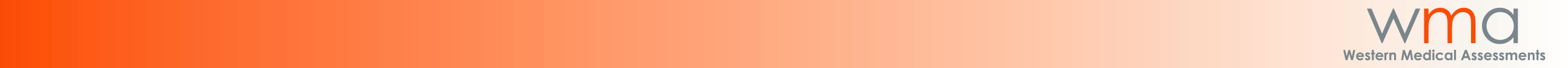 Opioids
“Treatment with opioids was not superior to treatment with non-opioid medications for improving pain-related function over 12 months. Results do not support initiation of opioid therapy for moderate to severe chronic back pain or hip or knee osteoarthritis pain.”
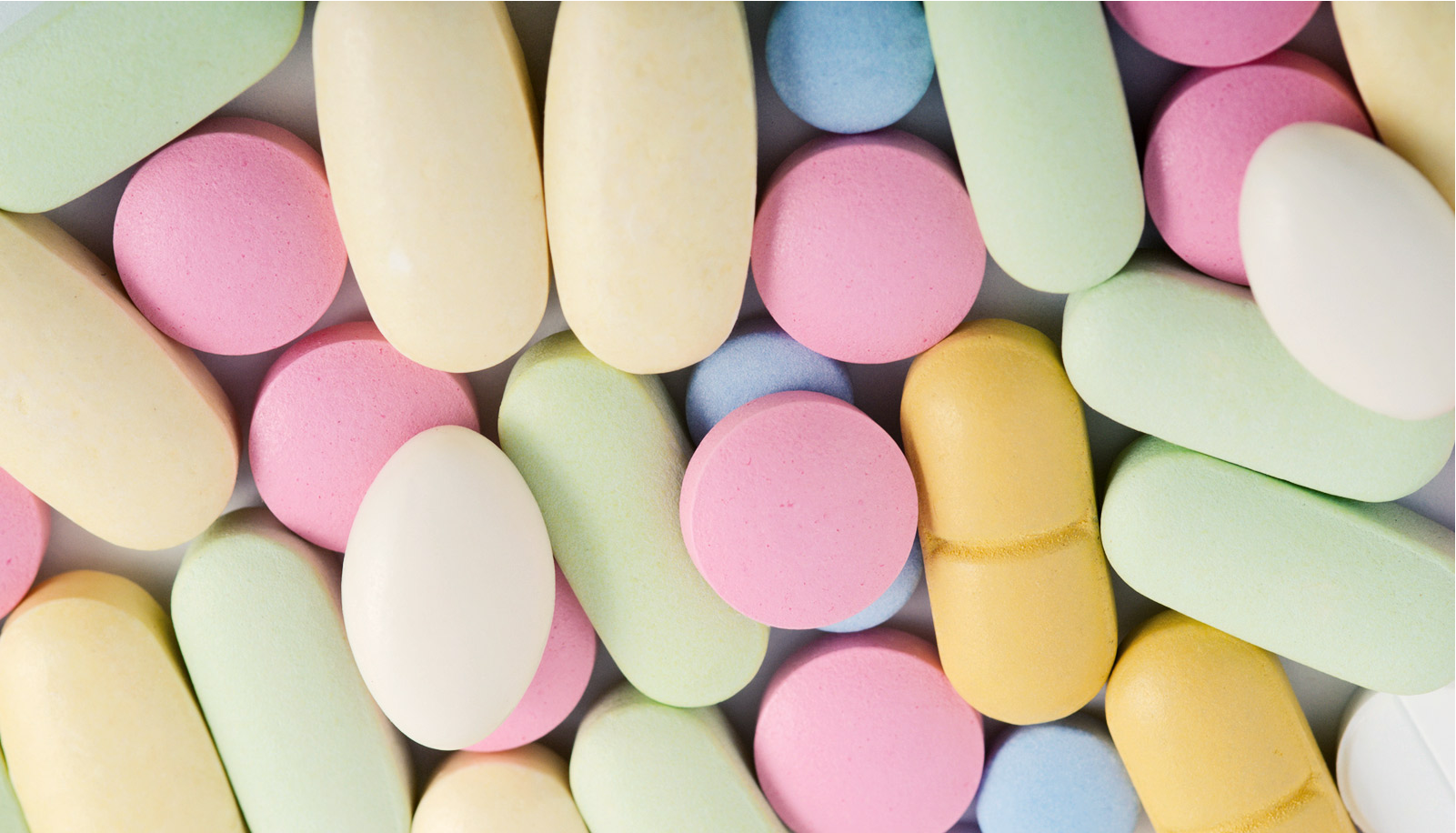 Effect of Opioid vs Nonopioid Medications on Pain-Related Function in Patients With Chronic Back Pain or Hip or Knee Osteoarthritis Pain 

Journal of American Medical Association, March 6, 2018
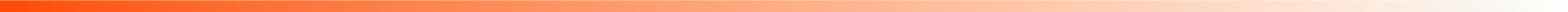 [Speaker Notes: 500,000 absences / week
• approximately 355,000 disability cases due to mental and/or behavioral disorders
• approximately 175,000 full-time workers absent from work due to mental illness]
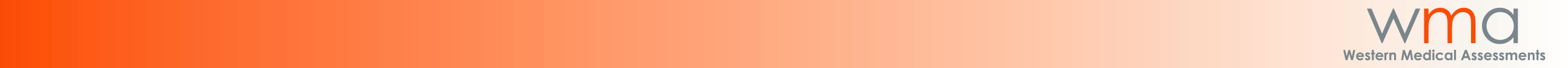 Opioids
Ineffectiveness in Low Back Pain – last resort
 Dangers
 Alternative measures:
home-based exercises
non-narcotic analgesics
mindfulness, yoga etc.
facet “blocks”
surgery
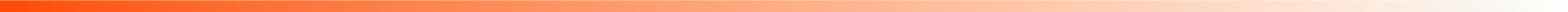 [Speaker Notes: 500,000 absences / week
• approximately 355,000 disability cases due to mental and/or behavioral disorders
• approximately 175,000 full-time workers absent from work due to mental illness]
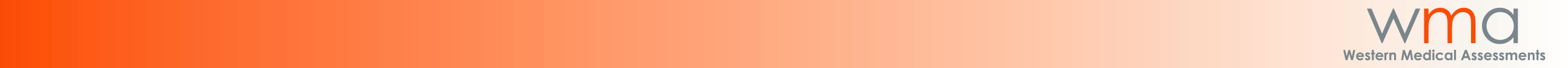 ‘3Ps’
PRODUCTIVITY + PREMIUM = PROFITABILITY
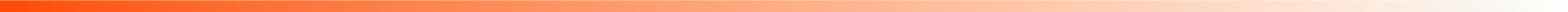 [Speaker Notes: 500,000 absences / week
• approximately 355,000 disability cases due to mental and/or behavioral disorders
• approximately 175,000 full-time workers absent from work due to mental illness]
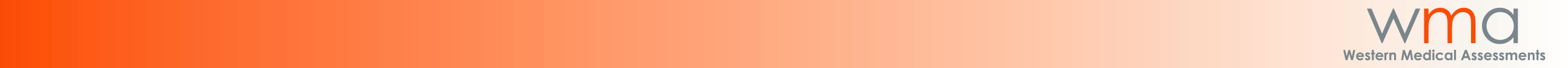 Faster, Safer RTW Principles
Correct Diagnosis
 Early Intervention
 Evidence-based Treatment
 Avoidance of Medicalization
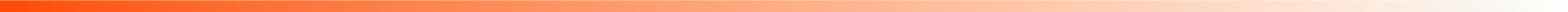 [Speaker Notes: 500,000 absences / week
• approximately 355,000 disability cases due to mental and/or behavioral disorders
• approximately 175,000 full-time workers absent from work due to mental illness]
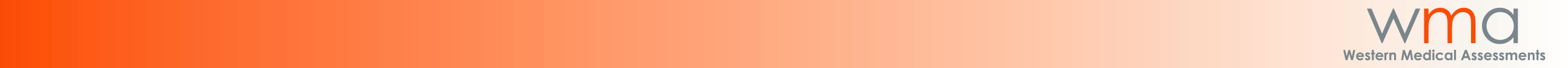 Summary
Early medical intervention radically changes outcomes
Medical Assessments provide:
Medical Clarity 
Faster Resolution – Bypass public health system
Cost of active, evidence-based intervention is less than the total cost of passive case-monitoring
Better outcomes for employees’ self-esteem and the company
Informal consultations are key to navigating the medical labyrinth
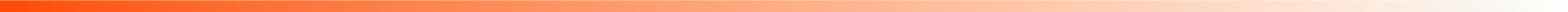 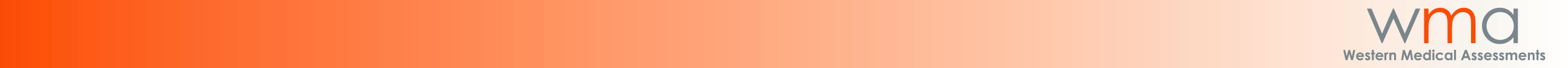 “It is more important to know what sort of patient has a disease, than what sort of disease a patient has.”Sir William OslerCanadian Physician, 1849-1919
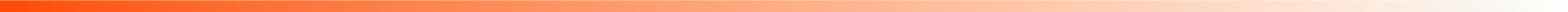 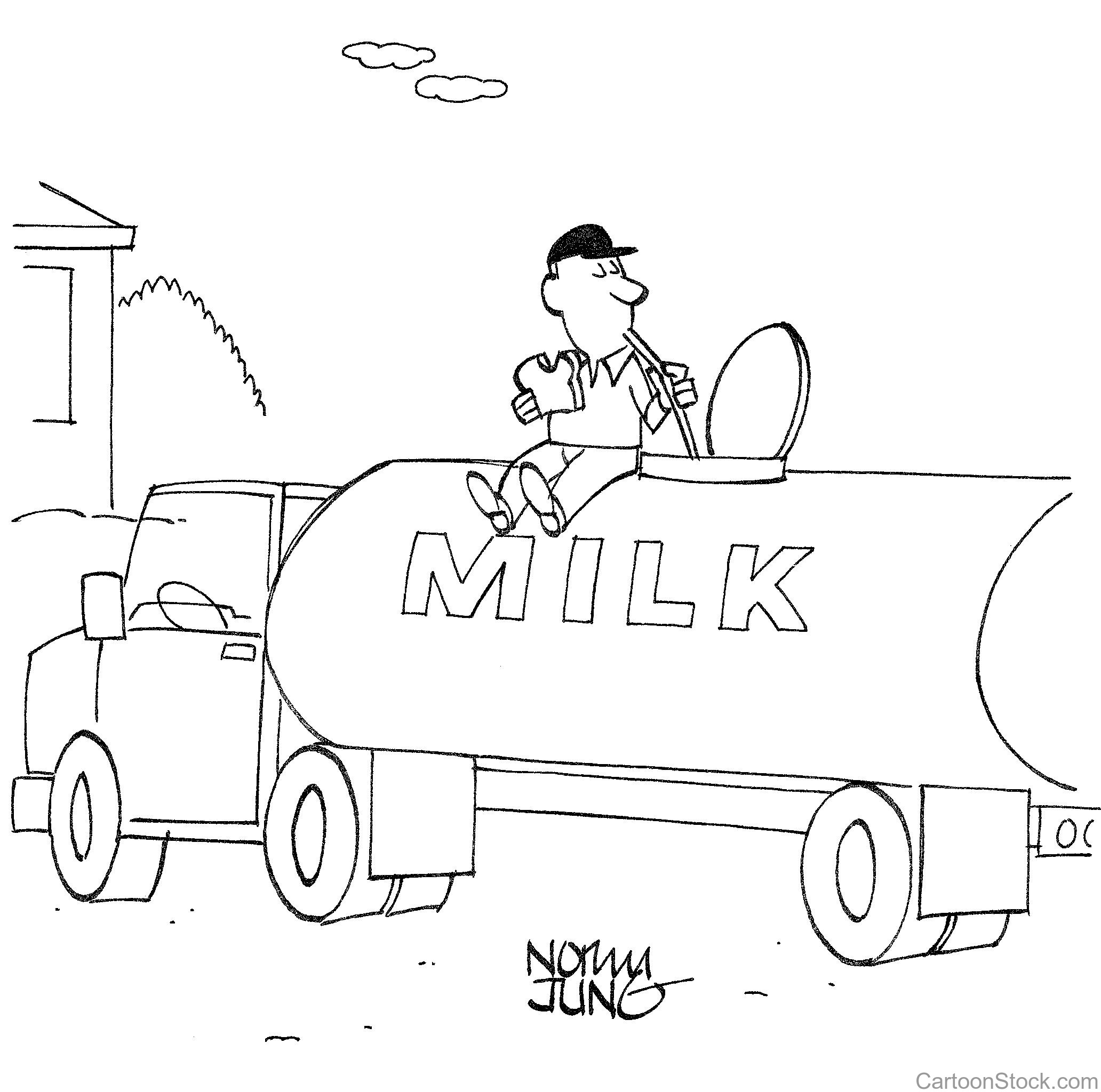 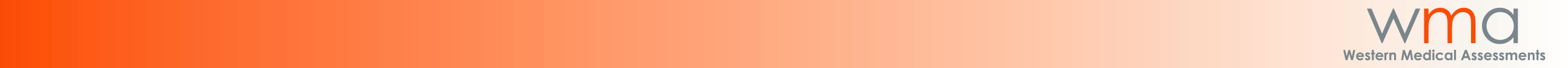 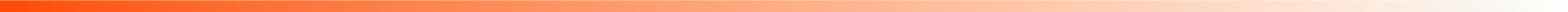 [Speaker Notes: 500,000 absences / week
• approximately 355,000 disability cases due to mental and/or behavioral disorders
• approximately 175,000 full-time workers absent from work due to mental illness]
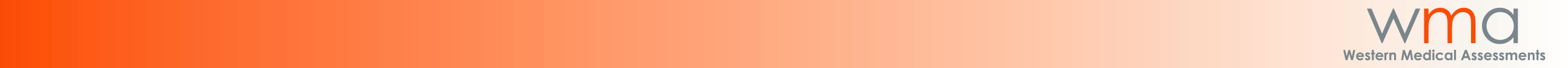 FREE  WEBINAR | Nov. 8 Driver Addictions, Low Back Pain & Fatigue A Roadmap for Best-Practices in Disability Management for the  Transportation Industry
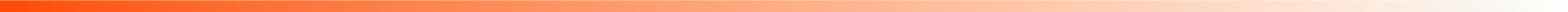 [Speaker Notes: 500,000 absences / week
• approximately 355,000 disability cases due to mental and/or behavioral disorders
• approximately 175,000 full-time workers absent from work due to mental illness]
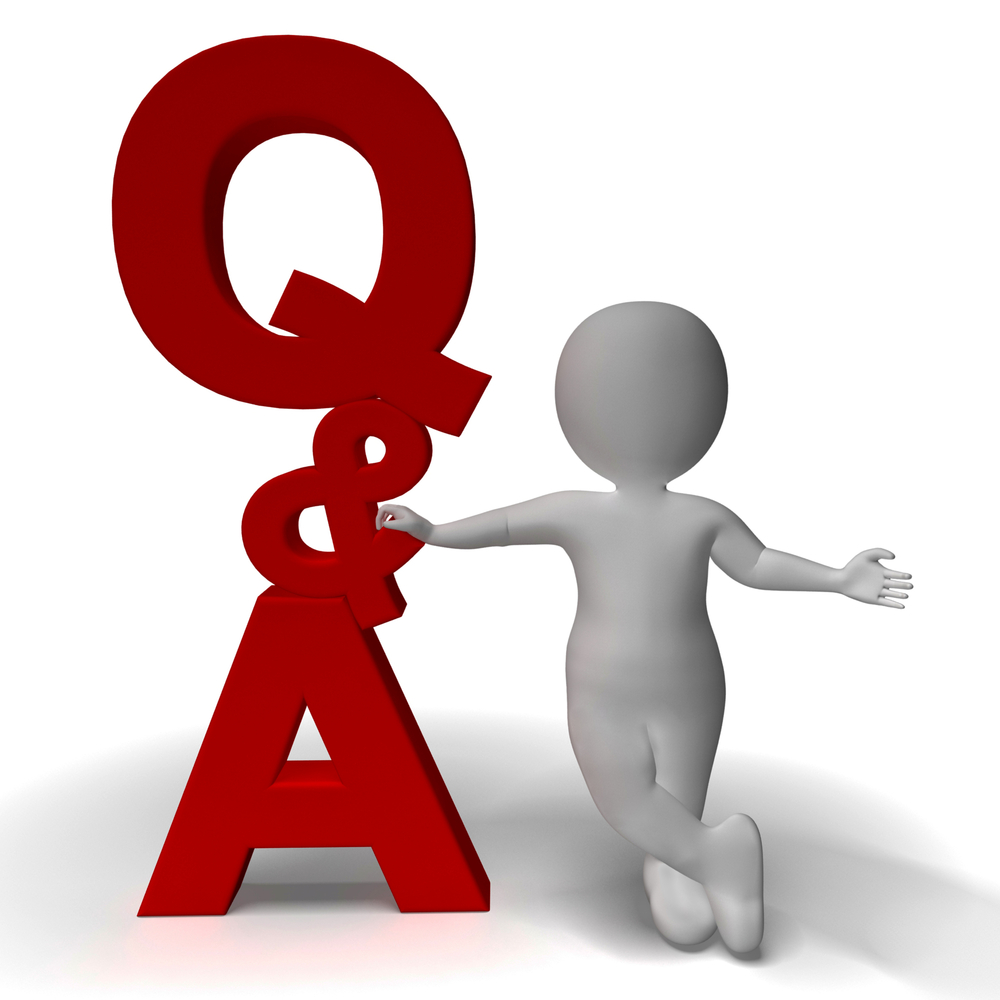 Questions are Welcome!


	Dr. Hodkinson personally responds to all 	confidential file questions. You can 	contact him at Western Medical 	Assessments: 	rhodkinson@westernmedical.ca 
     	 1-800.909.0577
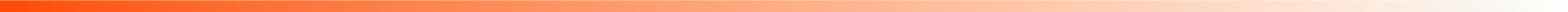 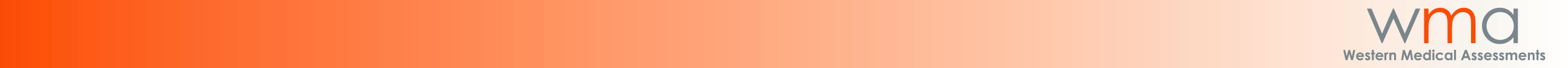 Download Instructions
THIS PRESENTATION & WEBINAR REGISTRATION:
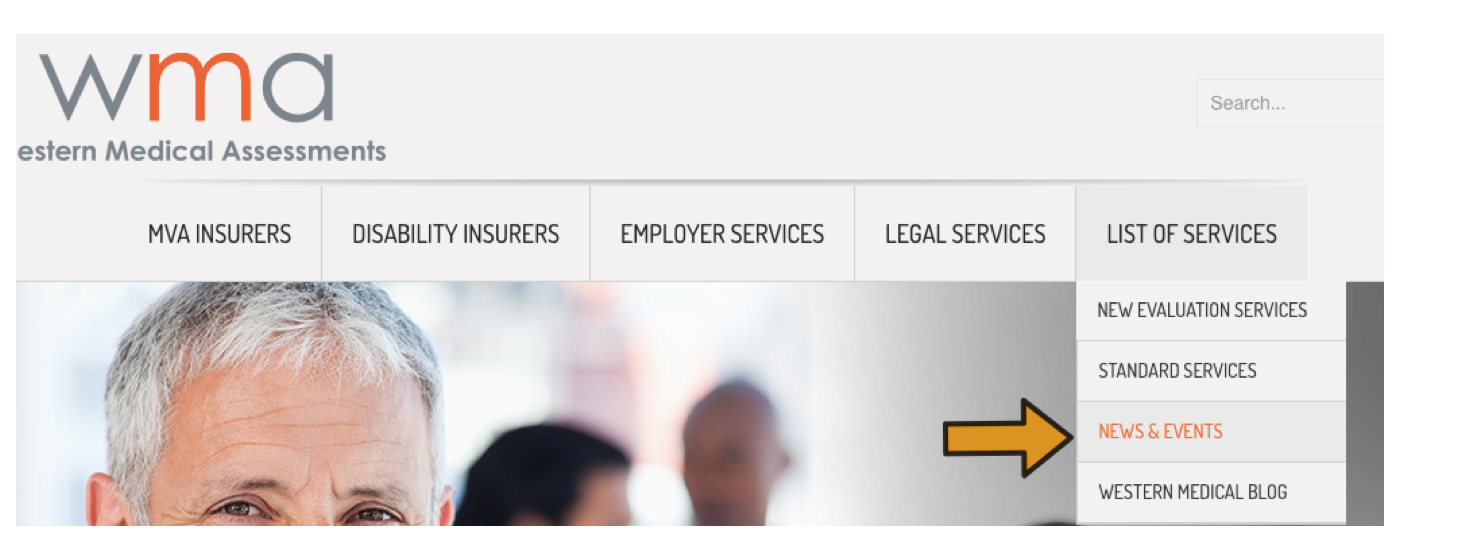 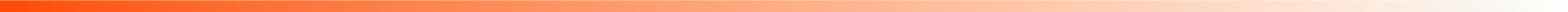 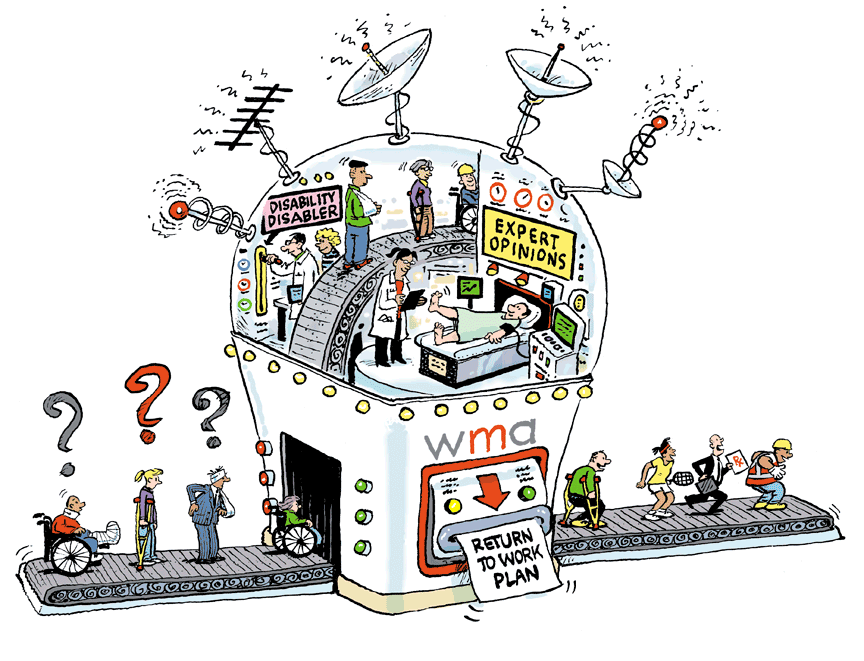 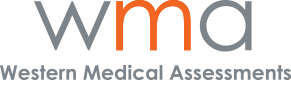